Вопросы к вебинару «УГОЛОВНОЕ ПРАВОНАРУШЕНИЕИ ДОСУДЕБНОЕ РАССЛЕДОВАНИЕ: ПРАВОВЫЕ НОВЕЛЛЫ В ДЕЙСТВИИИ ВЗГЛЯД В БУДУЩЕЕ»
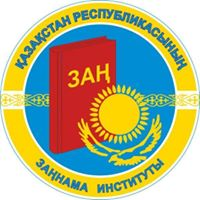 НУРГАЗИНОВ БАГДАТ КАБЫЛКАДЫРОВИЧ
Старший научный сотрудник отдела уголовного, уголовно-процессуального, уголовно-исполнительного законодательства и судебной экспертизы Института законодательства Республики Казахстан

АХМЕДЖАНОВ ФАРУХ РАУШАНУЛЫ
Научный сотрудник отдела уголовного, уголовно-процессуального, уголовно-исполнительного законодательства и судебной экспертизы Института законодательства Республики Казахстан.
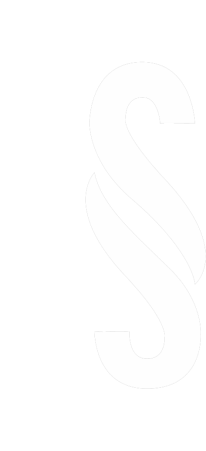 Тульжанов Бейбут
С какой целью инициированы поправки в УПК?

Рустем
С какой целью инициированы изменения в УПК?
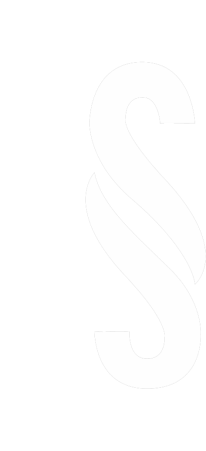 Здравствуйте, уважаемые Бейбут и Рустем! Благодарим за вопросы.
Поправки, предусмотренные проектом Закона РК «О внесении изменений и дополнений в некоторые законодательные акты по вопросам модернизации процессуальных основ правоохранительной деятельности» (сейчас рассматривается в Мажилисе Парламента РК), предлагаются в связи с необходимостью приведения национального законодательства в соответствии с лучшими практиками и стандартами стран ОЭСР.
Поправки направлены на:
- повышение уровня защиты граждан и снижение репрессивности уголовного процесса;
- расширение процессуальных возможностей адвокатов и повышение состязательности уголовного процесса;
- внедрение IT технологий (упрощение процедур, сокращение сроков и экономичность расследования); 
- расширение судебного контроля на досудебной стадии;
- исключение дублирования и четкое распределение полномочий между органами досудебного расследования, прокуратурой и судом.
Таким образом, указанные поправки являются новым этапом развития отечественного уголовно-процессуального законодательства в реализации вектора по дальнейшей модернизации страны.
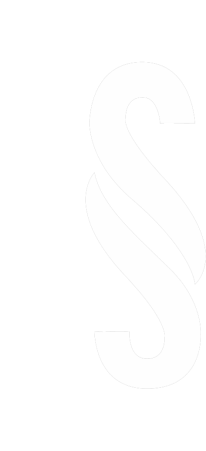 Набиуллин Ильяс

В чём заключается снижение уровня репрессивности уголовного процесса?
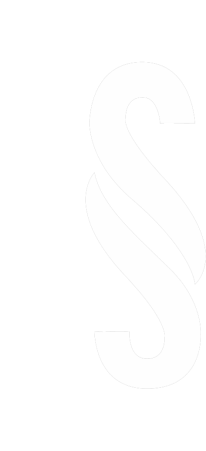 Здравствуйте, уважаемый Ильяс! Благодарим за вопрос.
Проект Закона РК «О внесении изменений и дополнений в некоторые законодательные акты по вопросам модернизации процессуальных основ правоохранительной деятельности» (сейчас рассматривается в Мажилисе Парламента РК) содержит в себе поправки, направленные, помимо прочего, на снижение уровня репрессивности уголовного процесса.
Снижение уровня репрессивности уголовного процесса в контексте рассматриваемых поправок будет достигаться путем сокращения срока задержания с 72 до 48 часов, а также через введение законодательного запрета на применение меры пресечения в виде содержания под стражей к лицам, подозреваемым в совершении некоторых видов экономических преступлений.  
Вместе с тем к лицам, подозреваемым, обвиняемым в совершении преступлений, предусмотренных статьями 217, 218, 231, 234, 248 и 249 Уголовного Кодекса Республики Казахстан, указанный запрет применяться не будет. Кроме того, запрет не будет действовать и тогда, когда лицо пыталось скрыться от уголовного преследования либо подозревается в совершении преступления в составе организованной группы или преступного сообщества.
Содержание под стражей является наиболее суровой мерой пресечения и должна носить исключительный характер и применяться лишь тогда, когда использовать другие меры пресечения не представляется возможным. Безусловно, сужение сферы ее применения будет способствовать снижению общей репрессивности уголовного процесса.
Предлагаемые меры повысят гарантии защиты от необоснованного ограничения одного из основополагающих конституционных прав человека – права на свободу. Отметим, что предлагаемые новеллы соответствует международным документам в сфере прав человека и находят отражение в законодательствах многих стран ОЭСР.
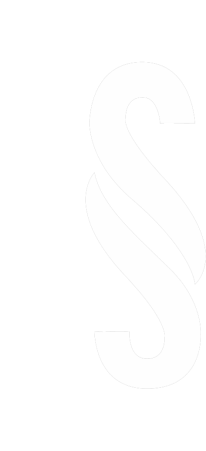 Индира

Какой международный опыт был изучен и взят за основу?
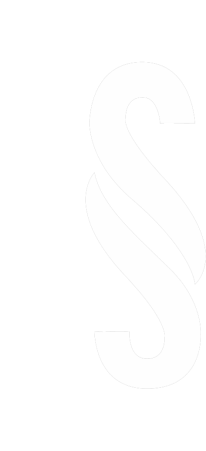 Здравствуйте, уважаемая Индира! Благодарим за вопрос.
В ходе разработки основных направлений проекта Закона РК «О внесении изменений и дополнений в некоторые законодательные акты по вопросам модернизации процессуальных основ правоохранительной деятельности» (сейчас рассматривается в Мажилисе Парламента РК) был детально изучен зарубежный опыт таких стран, как ФРГ, Великобритания, Эстония и Грузия. 
Учитывая то, что новый этап модернизации ориентирован на улучшение рейтинга Казахстана в индексе верховенства права в уголовном правосудии, специально созданной Межведомственной рабочей группой в составе первых руководителей Верховного Суда, Генеральной прокуратуры, Министерства юстиции и финансов, правоохранительных и специальных органов принято решение о необходимости внедрения в отечественный УПК элементов германской модели уголовного процесса.
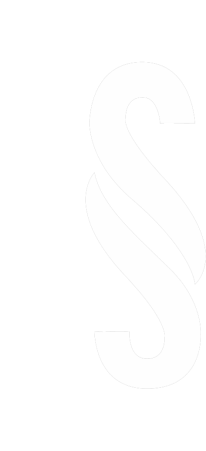 Динара

Здравствуйте! Хотела задать вопрос: как изменятся сроки досудебного расследования?
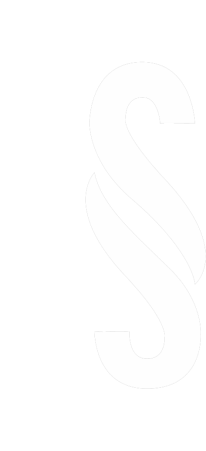 Здравствуйте, уважаемая Динара! Благодарим за вопрос.
Новые сроки досудебного расследования появятся в УПК в связи с введением приказного производства. 
Приказное производство будет применяться только по уголовным проступкам и преступлениям небольшой тяжести.
По уголовным проступкам общий срок производства составит до 8 суток (в течение 5 суток производство завершает орган расследования, 3-е суток дело единолично рассматривает суд и выносит решение).
По преступлениям небольшой тяжести общий срок производства составит до 9 суток (в течение 5 суток производство завершает орган расследования, сутки предоставляются прокурору для принятия процессуального решения по делу и 3-е суток дело рассматривается судом единолично). При этом по преступлениям небольшой тяжести прокурор может утвердить постановление, отказать в утверждении постановления и прекратить производство, а также возвратить дело для производства следствия или дознания.
Также отметим, что в форме дознания и предварительного следствия сроки останутся прежними. Так, согласно статьи 189 УПК срок досудебного расследования по делам дознания не должен превышать один месяц и два месяца по делам предварительного следствия.
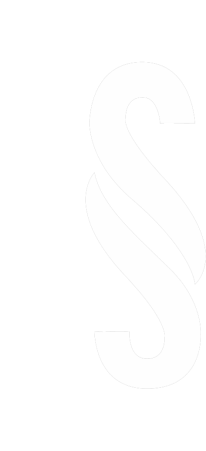 Ерлан

Добрый день! У меня вопрос следующего характера: в соседней РФ хотят понизить возрастной порог детской уголовной ответственности до 12 лет. 
Вопрос: в РК какие подвижки или наметки по этому поводу происходят?
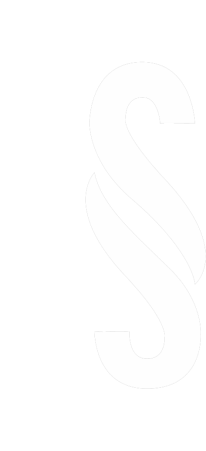 Здравствуйте, уважаемый Ерлан! Благодарим за вопрос.
Да, действительно, имеется информация о том, что в Государственной Думе России готовятся изменения в УК РФ, предусматривающие снижение возраста уголовной ответственности за особо тяжкие преступления до 12 лет. Об этом, в частности, 13 октября т.г. заявил автор законопроекта - первый заместитель председателя комитета Госдумы по развитию гражданского общества Иван Сухарев. 
В частности, уголовную ответственность с 12 лет предлагается ввести за преступления насильственного характера - убийство, совершенное с особой жестокостью, насильственные действия сексуального характера, а также тяжкие преступления террористического характера. 
Данное предложение обосновывается следующим:
В условиях современного развития информационных технологий, когда идут быстрые и масштабные процессы социально-экономических и политических изменений в обществе, особенно трудно приходится несовершеннолетним с еще не устоявшимся мировоззрением, подвижной системой ценностей, установок. Представление несовершеннолетнего о морали и праве в силу возрастных причин является расплывчатым, не совсем осознанным. Внимание к подростку в период его социализации должно быть значительно усилено, особенно в рамках предупреждения совершения правонарушений, конфликтов, формирования девиантного поведения. По мнению ученых, в настоящее время подростки взрослеют гораздо быстрее и уже в более юном возрасте могут в полном объеме осознавать значение своих действий. 
Официальная статистика России утверждает, что преступность среди несовершеннолетних с 2005 года снижается. В 2005 году несовершеннолетними было совершено 154734 преступлений, а в 2011 году - 71910 преступлений. Среди всех преступлений удельный вес тяжких и особо тяжких преступлений в структуре преступности несовершеннолетних составляет 27,6 % [Официальный сайт МВД РФ. URL: http://www.mvd.ru/userfiles/sb_12_11.pdf].
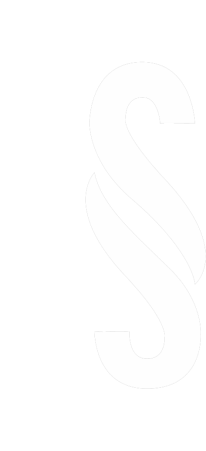 За привлечение к уголовной ответственности с 12 лет выступает Следственный комитет Российской Федерации и Министерство внутренних дел Российской Федерации. Помимо них, данную позицию поддерживает множество других правоведов. Так, преподаватель МГЮА имени О.Е. Кутафина Д. Дорогин, подчеркнул, что «настоящая система с общим и пониженным возрастом уголовной ответственности функционирует уже достаточно давно и оправдала себя». Дорогин вспомнил позицию профессора Б. Разгильдиева, который некоторое время назад предложил ввести для несовершеннолетних новую иную меру уголовно-правового характера. «Действительно, почему наш Уголовный закон предусматривает принудительные меры медицинского характера для психических больных, а не предусматривает мер воспитательного воздействия для лиц, совершивших общественно-опасные деяния до достижения возраста уголовной ответственности», - заключил Дорогин. 
В свою очередь, научный сотрудник этой же Академии А. Игошин, отметил: «Я поддерживаю данную инициативу. В условиях современного развития информационных технологий, подростки взрослеют гораздо быстрее и уже в более юном возрасте могут в полном объеме осознавать значение своих действий». 
С позицией «против» данного законопроекта выступает Уполномоченный при Президенте Российской Федерации по правам ребенка П.А. Астахов. Он считает такую меру чрезмерной. Так как снижение возраста уголовной ответственности недопустимо без создания системы ювенальной юстиции. Нужно создавать ювенальные суды и организовать обсуждение с участием представителей общественности по поводу мер, которые должны применяться к лицам, совершившим преступление в таком возрасте [Юридическая Россия. URL: http://www.juridicalrussia.ru/index.php/news/319-ugolovnaya-otvetstvenno... (дата обращения: 4.04.2012)]. 
Что касается мировой практики, то данный вопрос в законодательстве многих стран уже давно решен. В Индии и Сингапуре можно отправить за решетку малолетнего правонарушителя с семи лет. С десяти лет ребенок может быть привлечен к уголовной ответственности в Австралии, Швейцарии, Великобритании и части штатов США (например, Колорадо и Луизиана). Уголовная ответственность с 13 лет наступает во Франции, с 14 лет - в Германии, Испании и Японии. В других странах Евросоюза возраст колеблется от 13 до 18 лет [Оганесян Л.Р. Возраст уголовной ответственности в уголовном праве зарубежных стран / Вектор науки ТГУ. - 2009. - № 2(5). - С. 113-115.].
У нас на данный момент вопрос о необходимости понижения возраста уголовной ответственности до 12 лет не рассматривается.
На наш взгляд, снижение возраста уголовной ответственности не решит проблему преступности несовершеннолетних. Возможно, это даже сможет повлечь за собой коррупционную составляющую, т.е. будут возбуждаться дела в отношении детей состоятельных родителей с целью получения взятки. Необходимо предусмотреть комплекс эффективных мер, которые можно было бы действительно применять на практике.
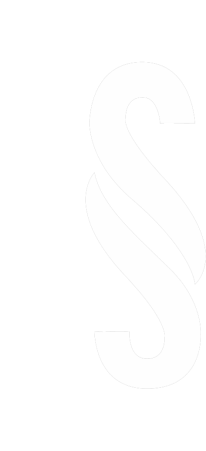 Ахматолла Мурат Калыуды

Длительность и стоимость процесса?
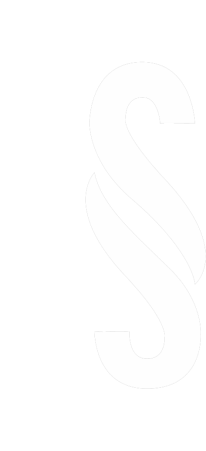 Уважаемый Мурат!  Благодарим за вопрос.
Согласно статьи 189 УПК досудебное расследование производится в форме дознания, предварительного следствия и протокольной форме. 
Согласно части второй статьи 192 УПК  срок досудебного расследования по делам дознания не должно превышать один месяц и два месяца по делам предварительного следствия. В срок, указанный в части второй этой статьи не включается время ознакомления участников уголовного процесса с материалами уголовного дела и нахождение уголовного дела по жалобе подозреваемого, потерпевшего в суде и прокуратуре. Срок досудебного расследования может быть продлен по мотивированному ходатайству следователя, начальника органа дознания ввиду: сложности дела районным и приравненным к нему прокурором – на разумный срок, но не более чем до трех месяцев; особой сложности дела или при решении вопроса о направлении материалов уголовного дела в иностранное государство для продолжения уголовного преследования – прокурором области и приравненным к нему прокурором и их заместителями на разумный срок, но не более чем до двенадцати месяцев. Дальнейшее продление срока досудебного расследования допускается лишь в исключительных случаях и может быть осуществлено Генеральным Прокурором, его заместителями на разумный срок. 
Статьёй 190 УПК предусмотрено, что досудебное расследование может быть окончено в ускоренном порядке, за исключением дел протокольной формы. Ускоренное досудебное расследование должно быть закончено в течение пятнадцати суток и может производиться по преступлениям небольшой и средней тяжести, а также тяжким преступлениям, если собранными доказательствами установлены факт преступления и совершившее его лицо, полное признание им своей вины, согласие с размером (суммой) причиненного ущерба (вреда) с уведомлением об этом подозреваемого и разъяснением ему правовых последствий этого решения.
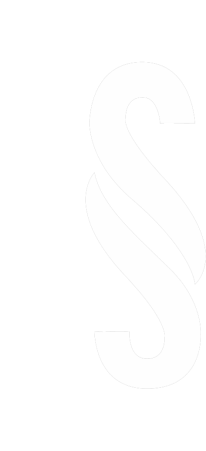 Асем

Здравствуйте, уважаемые спикеры! Подскажите, пожалуйста, можно ли подать гражданский иск о выделении своей доли супруге, если все имущество мужа, который сейчас отбывает срок в тюрьме, конфисковано в доход государства, когда на самом деле именно то, на что я претендую, не было добыто преступным путем и вообще о его делах мы не знали? Или интересы супруги и несовершеннолетних детей при конфискации имущества в расчёт не берутся? В состав конфискованного имущества была включена квартира и земля, приобретенные в том числе и на средства супруги.
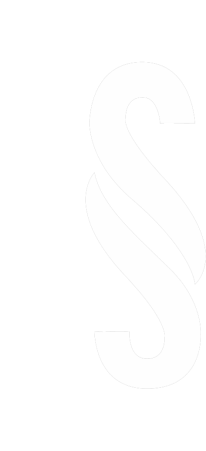 Здравствуйте, уважаемая Асем! Благодарю за вопрос.
Хотя вопрос не относится к теме вебинара, но учитывая, что вопрос для Вас очень важен постараемся на него ответить.
Ваш муж осужден и его имущество, в том числе нажитое с Вами в совместном браке конфисковано в доход государства. 
1. Во-первых очень внимательно прочитайте приговор суда в отношении вашего супруга, так как необходимо определить основания конфискации того или иного имущества, что имеет принципиальное значение при выработке позиции по вашему делу. 
2. Конфискации имущества предшествует наложение органом, ведущим уголовный процесс (дознание, следствие) ареста на указанное имущество, что и предпринято в вашем случае. В части третьей статьи 113 УПК перечислены обстоятельства, подлежащие доказыванию по уголовному делу. Наряду с другими обстоятельствами по уголовному делу подлежат доказыванию обстоятельства, подтверждающие, что имущество, подлежащее конфискации в соответствии со статьёй 48 УК, получено незаконно, в том числе в результате совершения уголовного правонарушения, или является доходами от этого имущества либо использовалось или предназначалось для использования в качестве орудия правонарушения либо финансирования или иного обеспечения экстремистской или террористической деятельности либо преступной группы.
3. Обратитесь к статье 58 Уголовно-исполнительного кодекса РК. Там есть перечень имущества, не подлежащего конфискации по приговору суда. Конфискации не подлежат необходимые для осужденного и лиц, находящихся на его иждивении, виды имущества и предметы, принадлежащие ему на праве частной собственности или являющиеся его долей в общей собственности: 
1) единственное жилье осужденного и его семьи, площадь которого не превышает нормативов, установленных жилищным законодательством, на каждого члена семьи (Закон о жилищных отношениях. Площадь жилища определяется из расчета восемнадцать квадратных метров полезной площади на каждого члена семьи).
2) земельные участки, на которых расположены дом и хозяйственные постройки, не подлежащие конфискации, а также земельные участки, необходимые для ведения личного подсобного хозяйства;
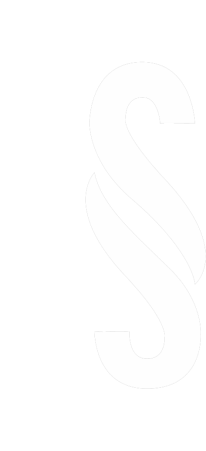 3) предметы домашней обстановки, утварь, одежда и т.д. 
В этой же статье указано, что конфискации по приговору суда подлежит имущество осужденного, в том числе его доля в общей или совместной собственности, деньги и ценные бумаги, вклады осужденного в банках и иные вложения в активы любых форм собственности. Также по приговору суда подлежит конфискации имущество, являющееся объектом преступных действий, орудием или средством совершения преступления, предметом, изъятым из обращения.
За совершение коррупционных преступлений конфискации, кроме собственности осужденного, в порядке, установленном законодательством, подлежит также имущество, добытое преступным путем либо приобретенное на средства, добытые преступным путем, переданное осужденным в собственность других лиц.
4. В пункте 8 Нормативного постановления Верховного Суда Республики Казахстан «О судебной практике по делам об освобождении имущества от ареста» сказано, что в случае обращения взыскания на долю должника в общей совместной собственности супругов суды при определении доли каждого из супругов руководствуются требованиями статей 32,34,35,37,43 Закона Республики Казахстан «О браке и семье». 
При этом суды должны учитывать все имущество, являющееся их общей совместной собственностью, включая и то, которое не было подвергнуто аресту, в том числе имущество, на которое по закону не может быть обращено взыскание. При этом на долю каждого из супругов должно быть выделено как имущество, на которое может быть наложен арест, так и то имущество, которое не подлежало аресту. 
Исходя из всех перечисленных обстоятельств необходимо составить исковое заявление в суд.
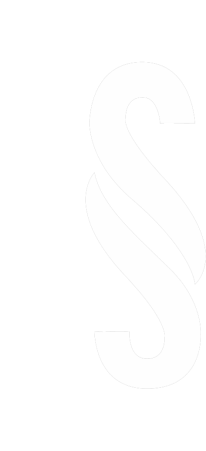 Спасибо за внимание!
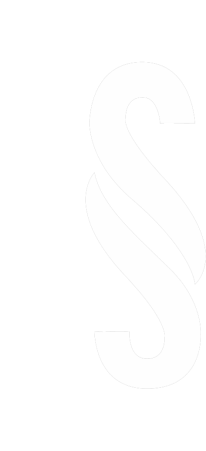 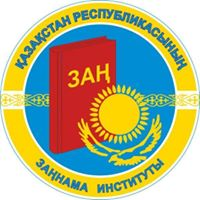